Защо се налага използването на инструменти за предварителна обработка на сорс кода на frontend приложения?Разглеждане на Webpack.Сравнявение между Webpack и Snowpack.
Екип 11Красимир Малинков, Михаела Пеева, Николета Арсова, Кристина Георгиева
Какво са инструментите за предварителна обработка?
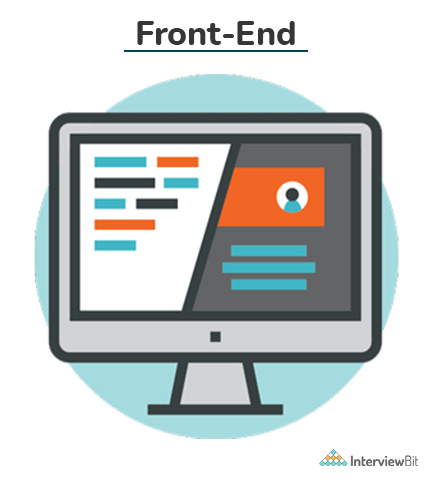 Това са инструментите, които ни помагат да превърнем един код, който се използва в разработването, в такъв, който ще се използва в производството.
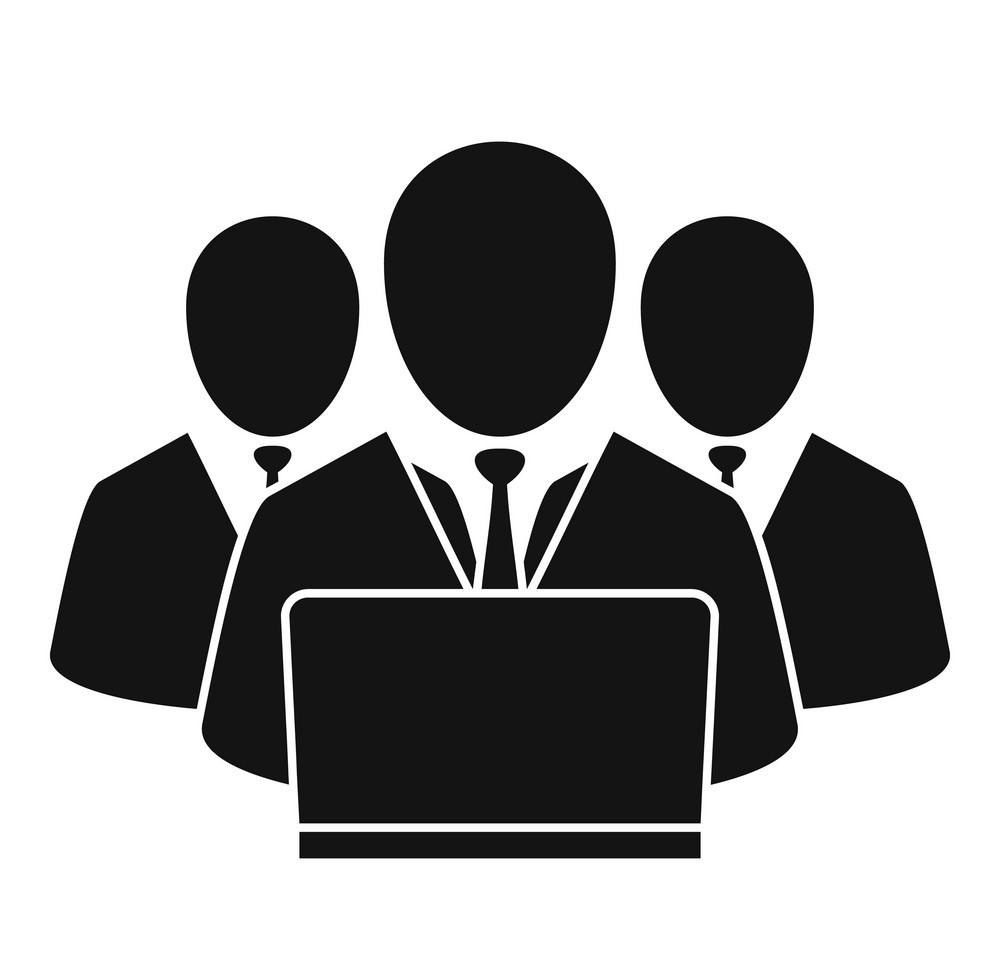 Добра практика е при разработката да имаме много отделни js и css файлове, 
за да бъде  по-четим кода и да е 
по-лесен за работа. В производството това обаче би създало проблем.
Този проблем се решава като построим нашия сайт, това ще обедини всичките ни файлове в един.
Видове инструменти за обработказа инсталиране
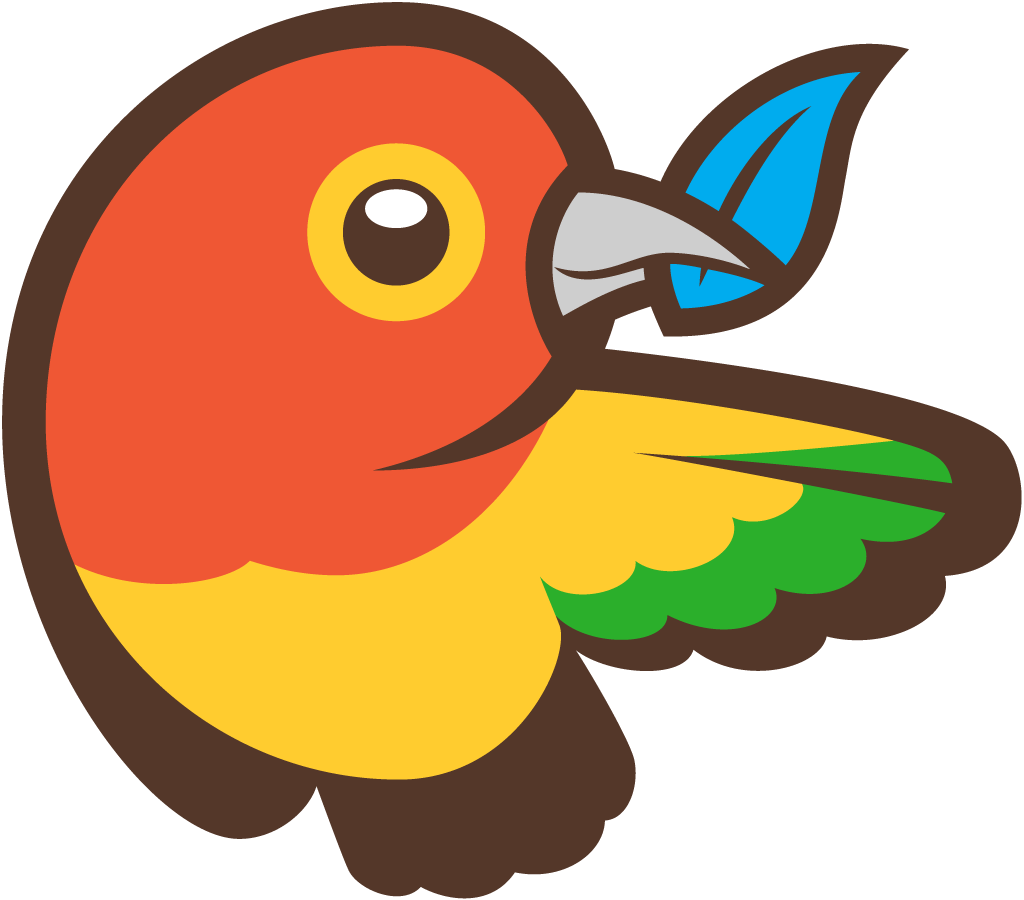 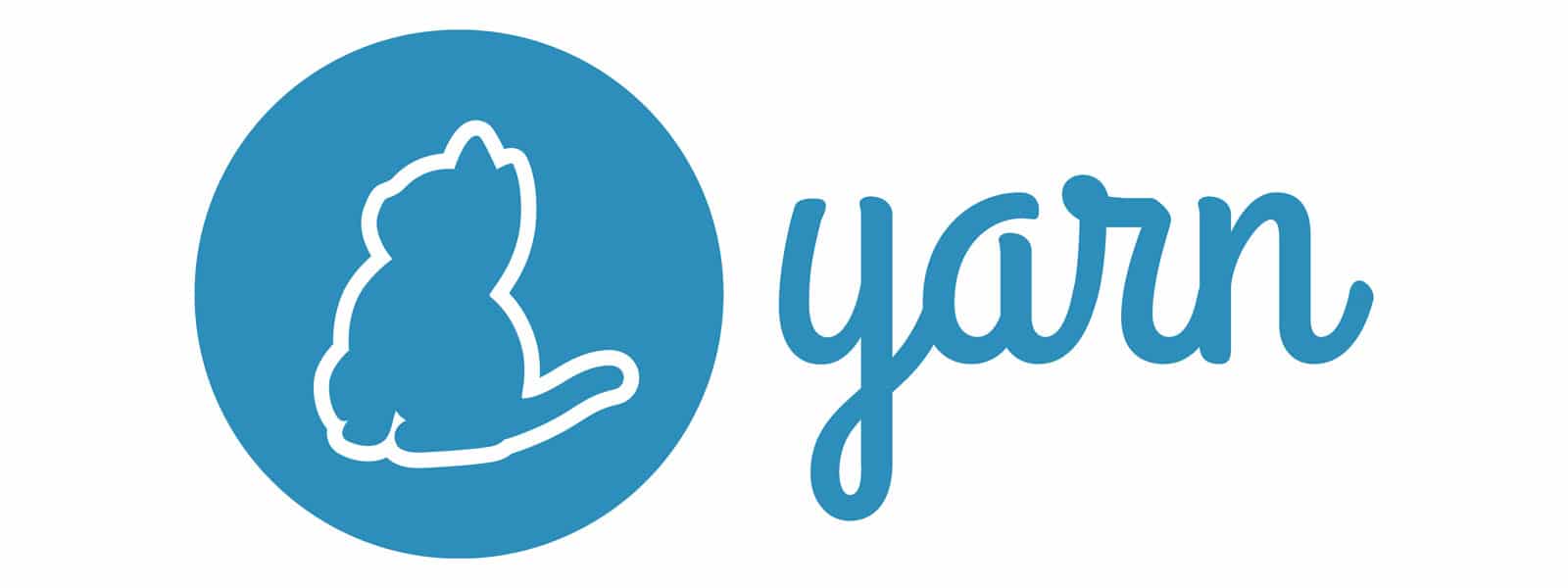 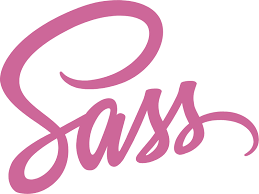 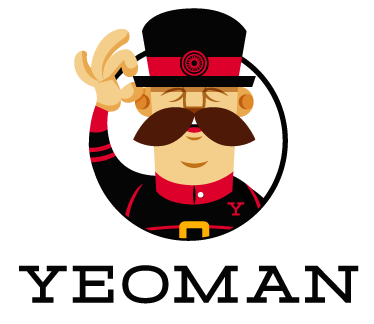 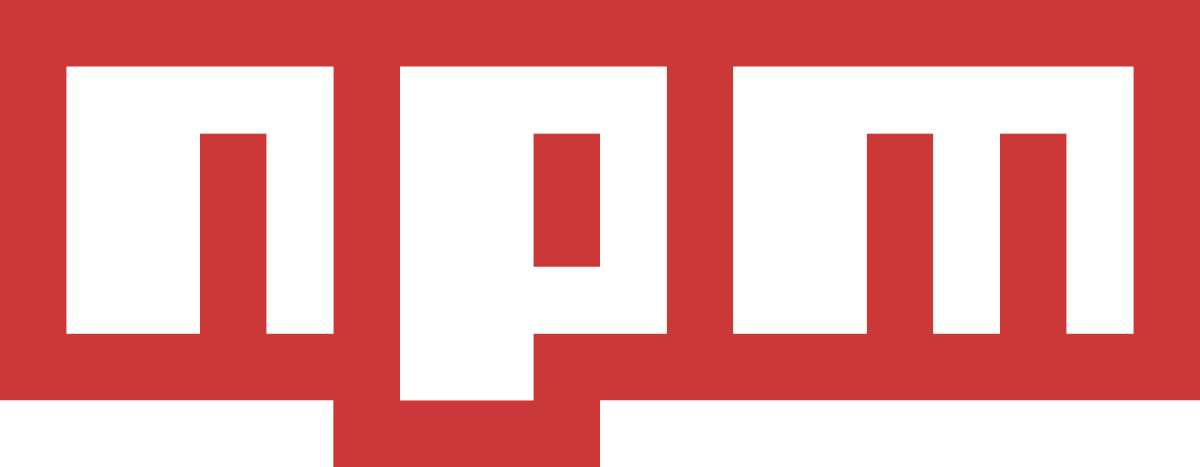 Какво е Snowpack?
Snowpack е инструмент за изграждане на по-бърза уеб разработка. Използва разпределена(отделна) разработка на файлове.
Какво е Webpack?
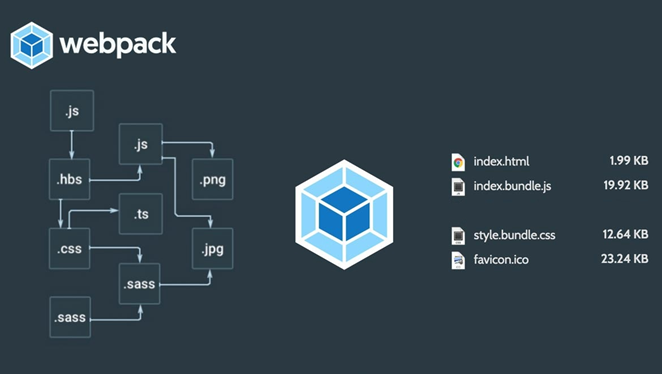 Webpack e инструмент, използван при писането на уеб приложения. Използва се за да пакетира модулите в приложението и оптимизира зареждането на елементи от front-end частта, например стилове, скрипотове и изображения.
Как работи?
В добавка към обединяването на няколко файла в един, Webpack обработва и кода на проекта, като го транспилира– процес, подобен на компилирането.
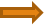 Пример за транспилиране
Класически пример за транспилиран език е TypeScript. Всеки код, написан на TypeScript, може да бъде сведен до код на JavaScript чрез транспилиране.
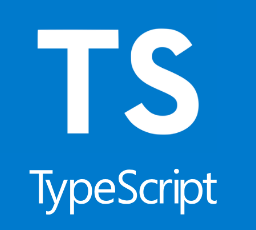 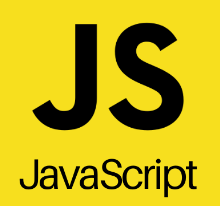 Минифициране – друг вид обработка
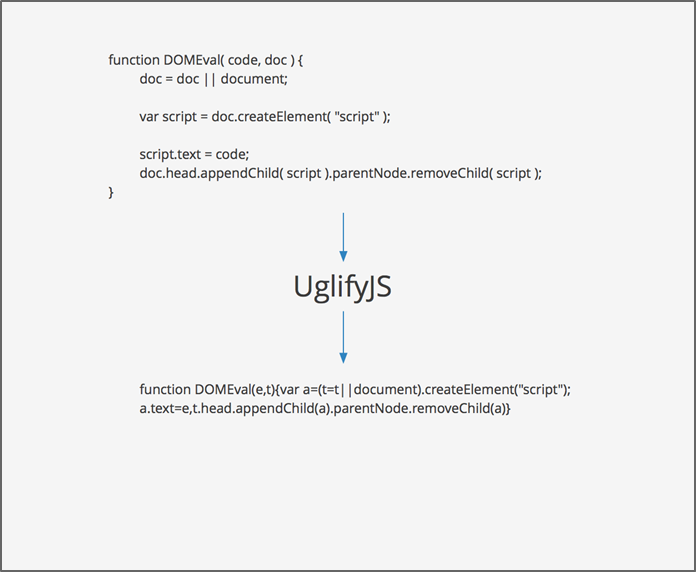 Променя обема на файловете, като намалява дължината на кода. За целта кодът се скъсява по начини, които не влияят на резултатите от изпълнението му. Минифицирането е полезно, защото спестява памет и прави зареждането на скриптове по-бързо.
Сравнение между webpack и snowpack
Нива за сравнение
Webpack
Snowpack